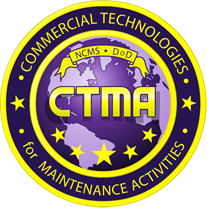 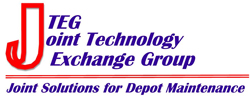 Smart Depot
Review & Wrap-Up


30 November 2021
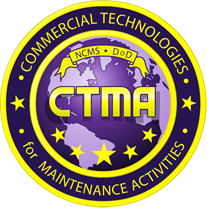 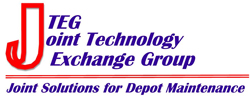 Next JTEG Technology Forum
Technology Enhanced Workforce Development


25 January 2022